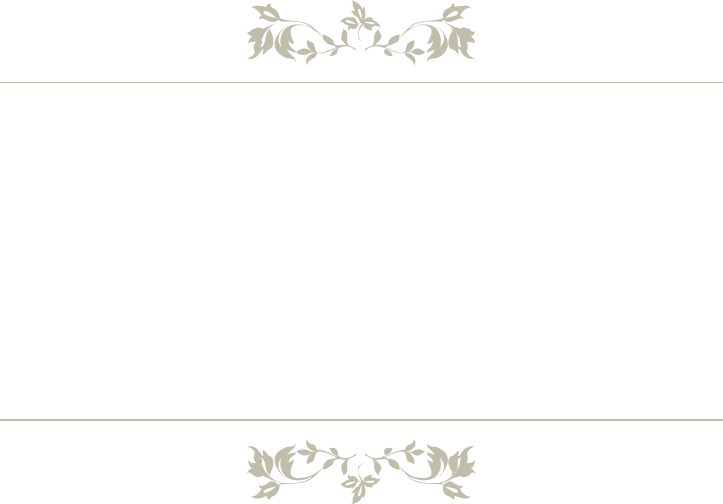 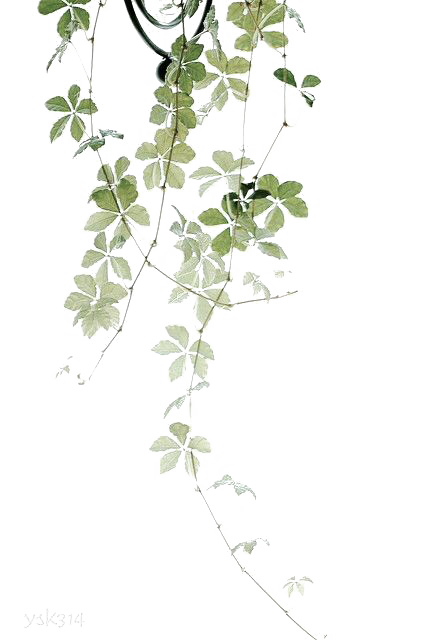 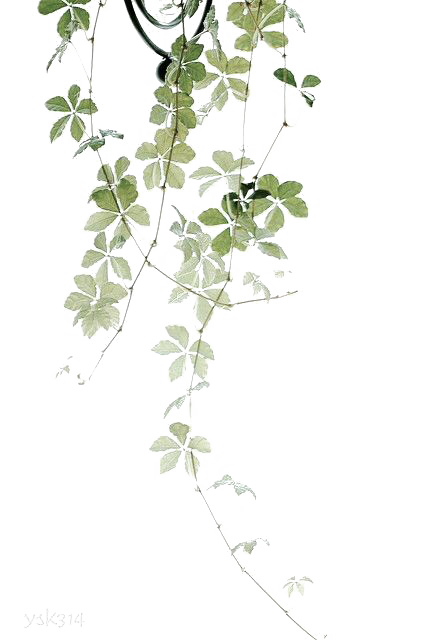 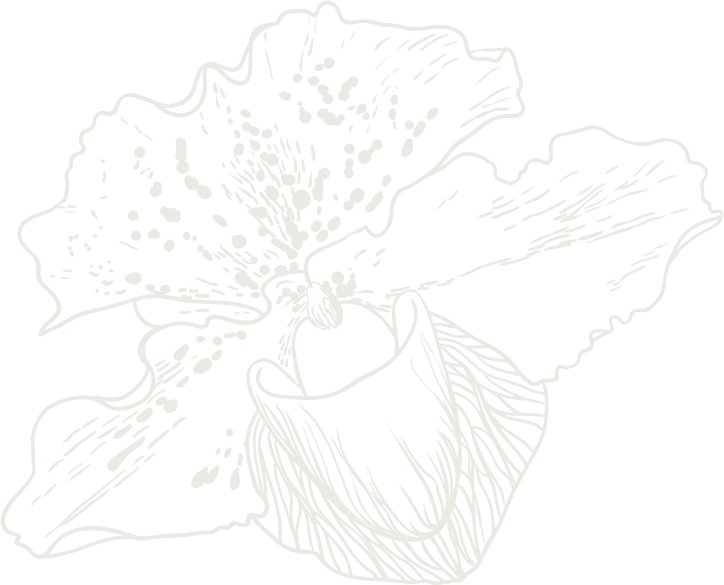 Thứ sáu ngày  18  tháng 3 năm 2022
TOÁN
VẬN TỐC( TRANG 138)
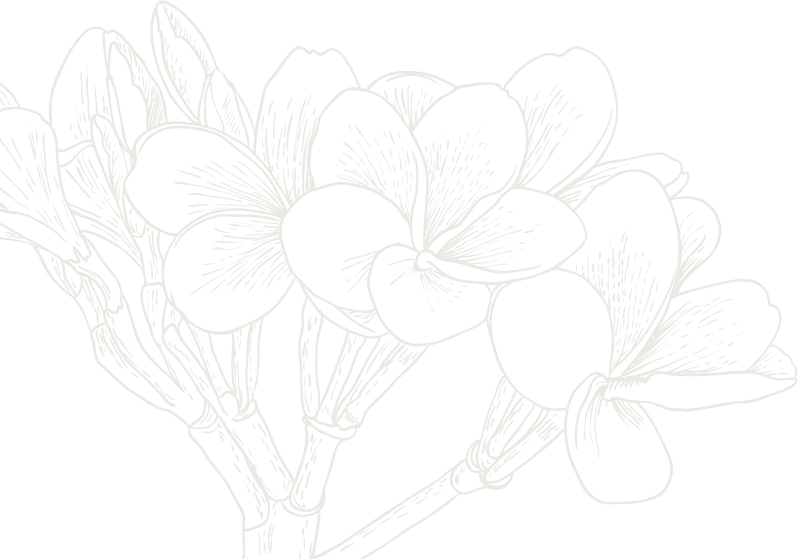 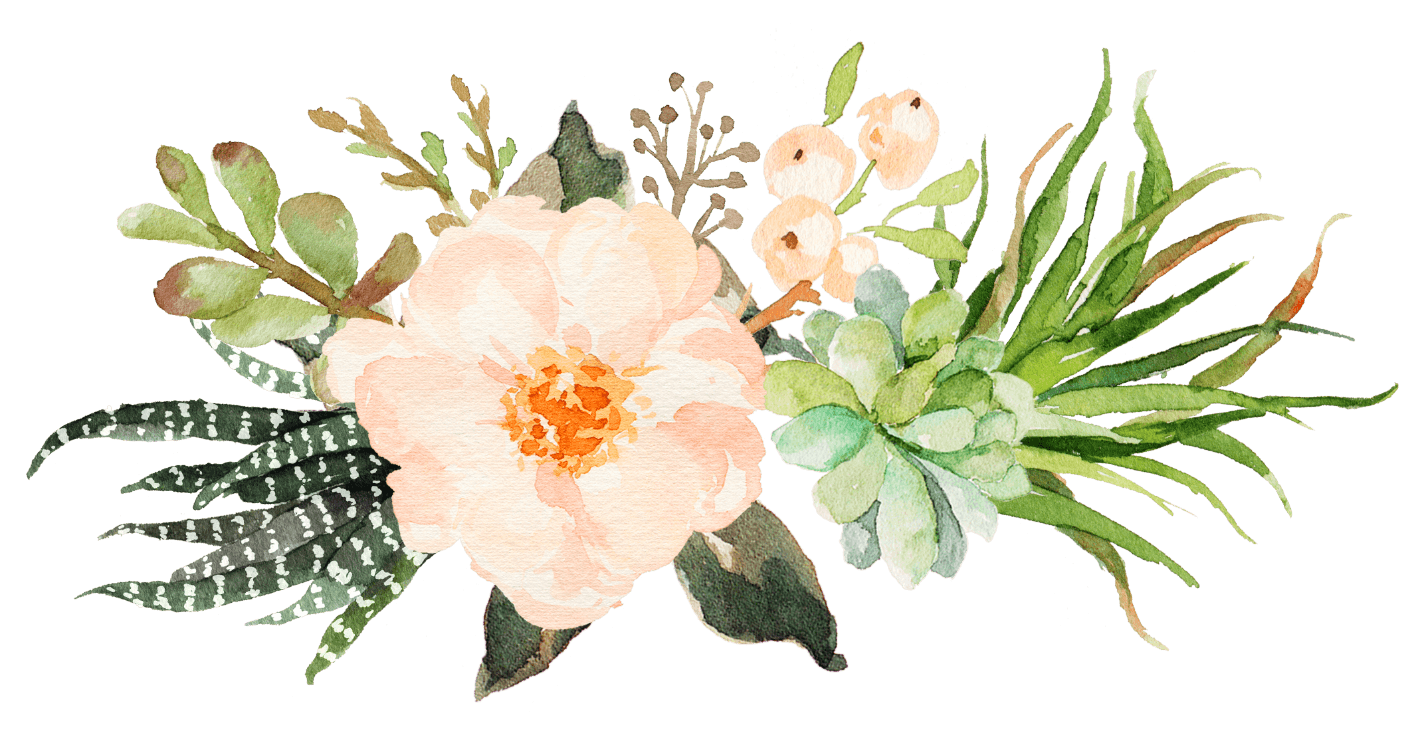 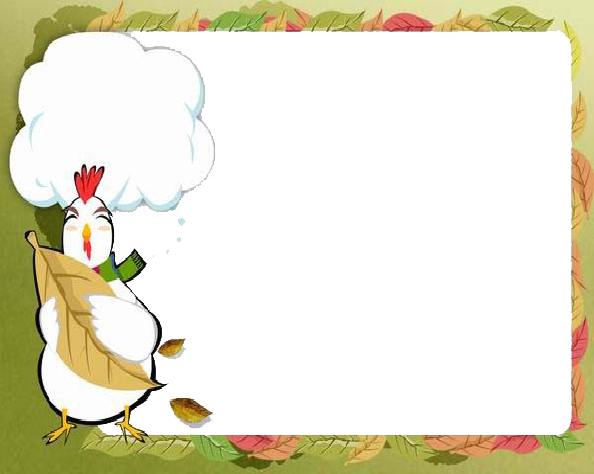 1. Kiến thức: Có khái niệm ban đầu về vận tốc, đơn vị đo vận tốc.
2. Kĩ năng:- Biết tính vận tốc của một chuyển động đều.
                 - HS làm bài 1, bài 2. KKHS LÀM BÀI 3
3. Thái độ: Cẩn thận, tỉ mỉ, yêu thích môn học.
4. Năng lực: 
- Năng  lực tư chủ và tự học, năng lực giao tiếp và hợp tác, năng lực giải quyết vấn đề và sáng tạo
- Năng lực tư duy và lập luận toán học, năng lực  mô hình hoá toán học, năng lực giải quyết vấn đề toán học, năng lực giao tiếp toán học, năng lực sử dụng công cụ và phương tiện toán học
YÊU CẦU 
CẦN ĐẠT
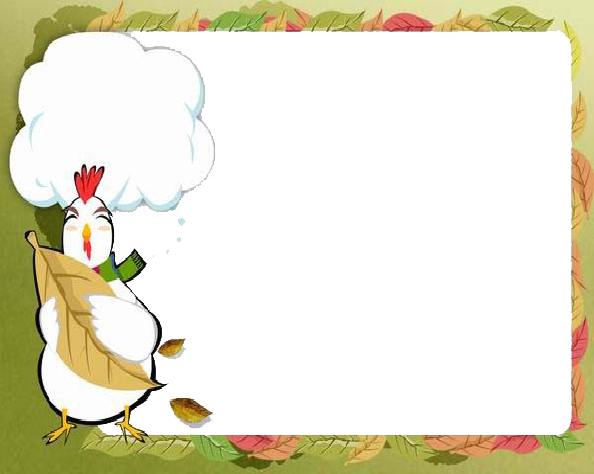 KHỞI ĐỘNG
HS chơi trò chơi "Bắn tên" nêu kết quả tính thể tích của hình lập phương có độ dài cạnh lần lượt là : 2cm;3cm; 4cm; 5cm; 6cm..
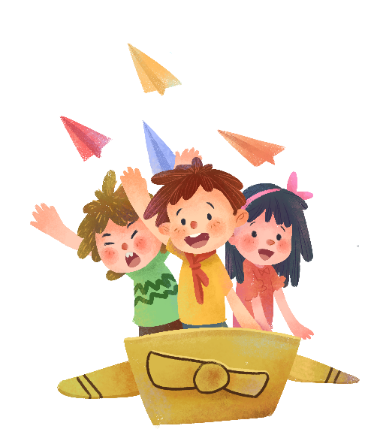 KHÁM PHÁ
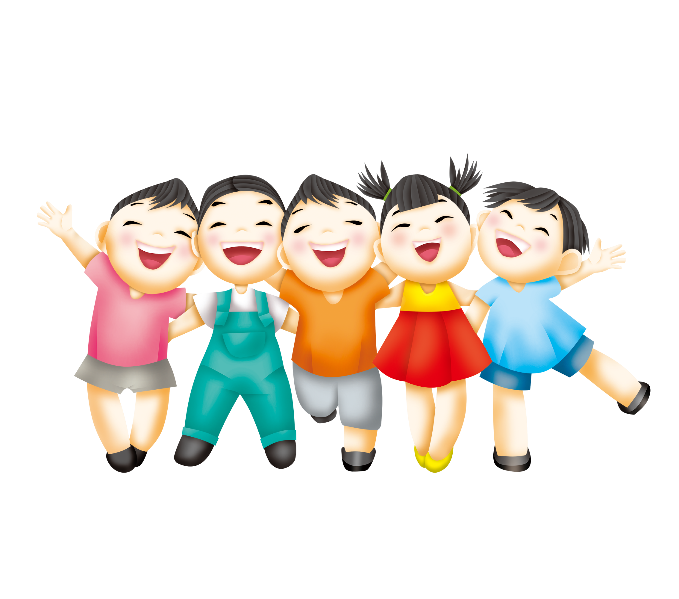 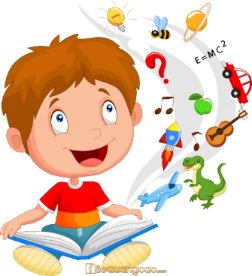 Toán
170 km
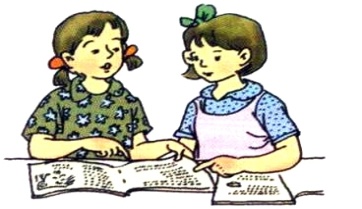 Thời gian: 3 phút
VẬN TỐC
Bài toán 1: Một ô tô đi một quãng đường dài 170 km hết 4 giờ. Hỏi trung bình mỗi giờ ô tô đi được bao nhiêu ki – lô – mét?
Tóm tắt
Bài giải 
        Trung bình mỗi giờ ô tô đi được là :

                                  Đáp số : 42,5 km
? km
170 : 4 =  42,5 (km)
Trung bình mỗi giờ ô tô đi được 42,5 km. Ta nói vận tốc trung bình hay nói vắn tắt vận tốc của ô tô là bốn mươi hai phẩy năm ki- lô- mét giờ, viết tắt là : 42,5 km/giờ
Toán
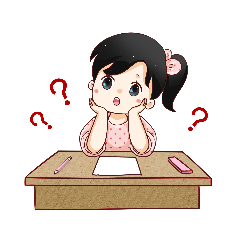 VẬN TỐC
 170     :     4       =    42,5  (km/giờ)
Vận tốc
Quãng đường
Thời gian
(km)
(giờ)
(km/giờ)
Muốn tính vận tốc ta lấy quãng đường chia 
cho thời gian.
Gọi vận tốc là v,  quãng đường là s , thời gian là t, ta có:
v = s : t
Toán
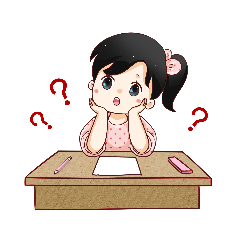 VẬN TỐC
Bài toán 2:  Một người chạy được 60 m trong 10 giây. Tính vận tốc chạy của người đó ?
Tóm tắt:
s  :  60 m
           t  :  10 giây
           v : …m/giây?
Bài giải 
            Vận tốc chạy của người đó là: 
                   60  : 10  =  6 (m/giây) 
                             Đáp số : 6 m/giây
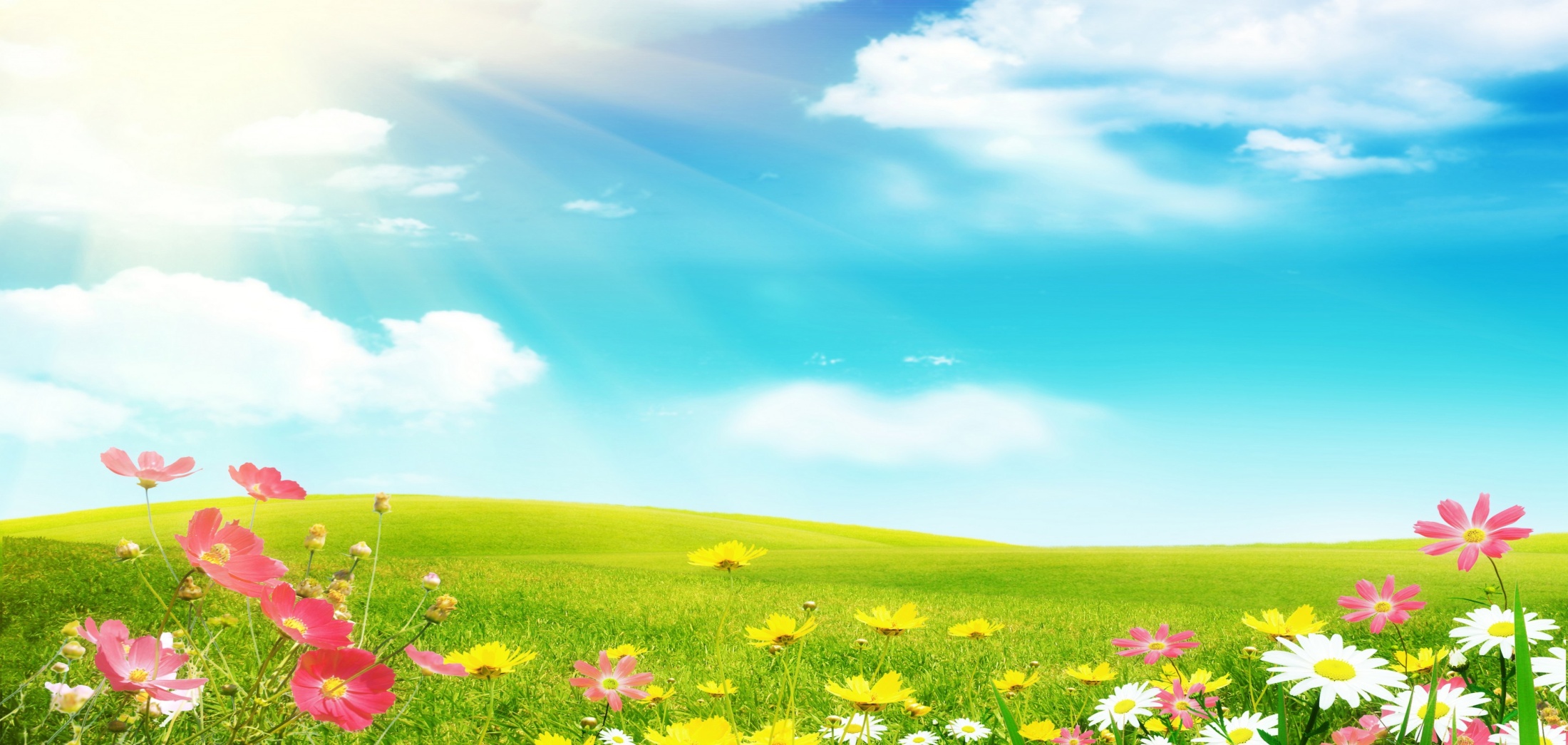 LUYỆN TẬP
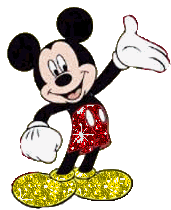 Toán
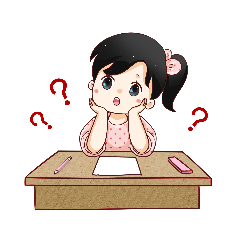 VẬN TỐC
Bài 1:  Một người đi xe máy đi trong 3 giờ được 105 km. Tính vận tốc của người đi xe máy.
Tóm tắt:
s  :  105 km
          t  :   3 giờ
          v : … km/giờ?
Bài giải 
       Vận tốc của xe máy là:
           105  :  3  = 35 (km/giờ)
                   Đáp số : 35 km/giờ
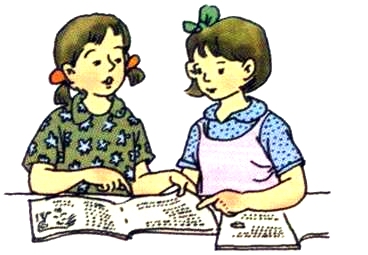 Toán
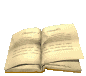 VẬN TỐC
Bài 2 :  Một máy bay bay được 1800 km trong 2,5 giờ.  Tính vận tốc của máy bay.
Bài giải 
Vận tốc của máy bay là:
  1800  : 2,5  = 720 (km/giờ)
                 Đáp số : 720 km/giờ
Tóm tắt:
s  :  1800 km
         t  :   2,5 giờ
         v : …km/giờ?
Bài 3: Một người chạy được 400 mét trong 1 phút 20 giây. Tính vận tốc chạy của người đó với đơn vị đo là m/giây
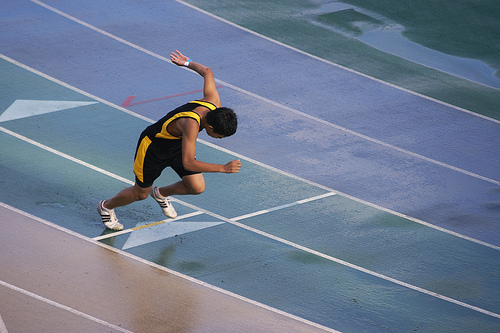 Bài giải:
1 phút 20 giây = 80 giây 
Vận tốc của người đó là:
         400  :  80 = 5 (m / giây )
               Đáp số : 5 m/ giây
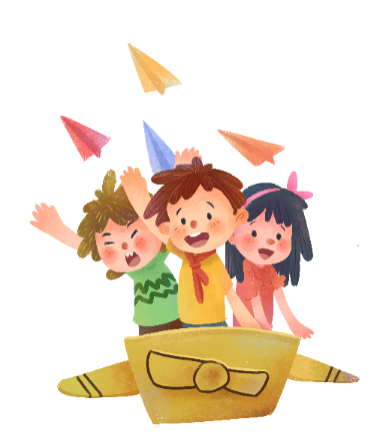 VẬN DỤNG
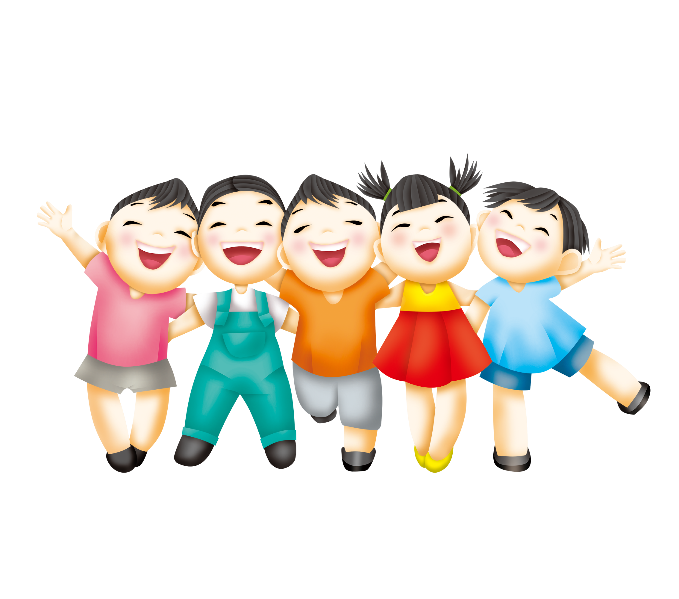 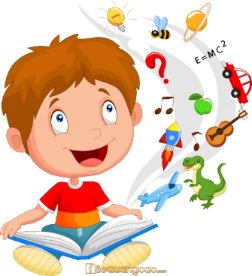 Ước lượng vận tốc
a)  Người đi bộ khoảng:
5 km/giờ
15 km/giờ
b) Người đi xe đạp khoảng:
c)  Người đi xe máy khoảng:
40 km/giờ
d) Người đi ô tô khoảng:
50 km/giờ
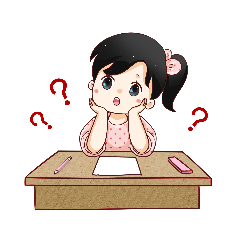 "Đố bạn ? "
Trò chơi:
1
1
Nêu quy tắc
 tính vận tốc.
s : 100 km
t :   2 giờ
v : ?km/giờ
2
3
Nêu công thức 
tính vận tốc.
2
3
s : 800 m
t :  4 phút
v : ? m/phút
4
Vận tốc của
 người đi bộ
khoảng bao 
nhiêu?
6
5
Nêu một số
đơn vị đo 
vận tốc.
4
5
6
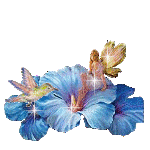 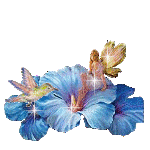 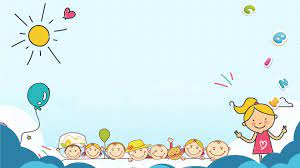 TIẾT HỌC KẾT THÚC
TẠM BIỆT TẤT CẢ CÁC EM!
Điều chỉnh sau bài dạy (nếu có):
------------------------------------------------------------------------------------------------------------------------------------------------------------------------------------------------------------------------------------------------------------------------------------------------------------------------------------------------------------
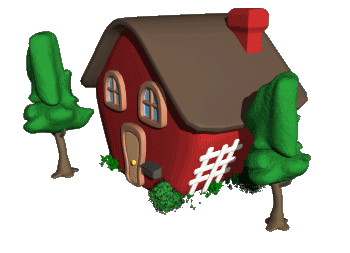